第三章 第2节
熔化和凝固
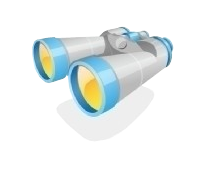 滚滚黄河水
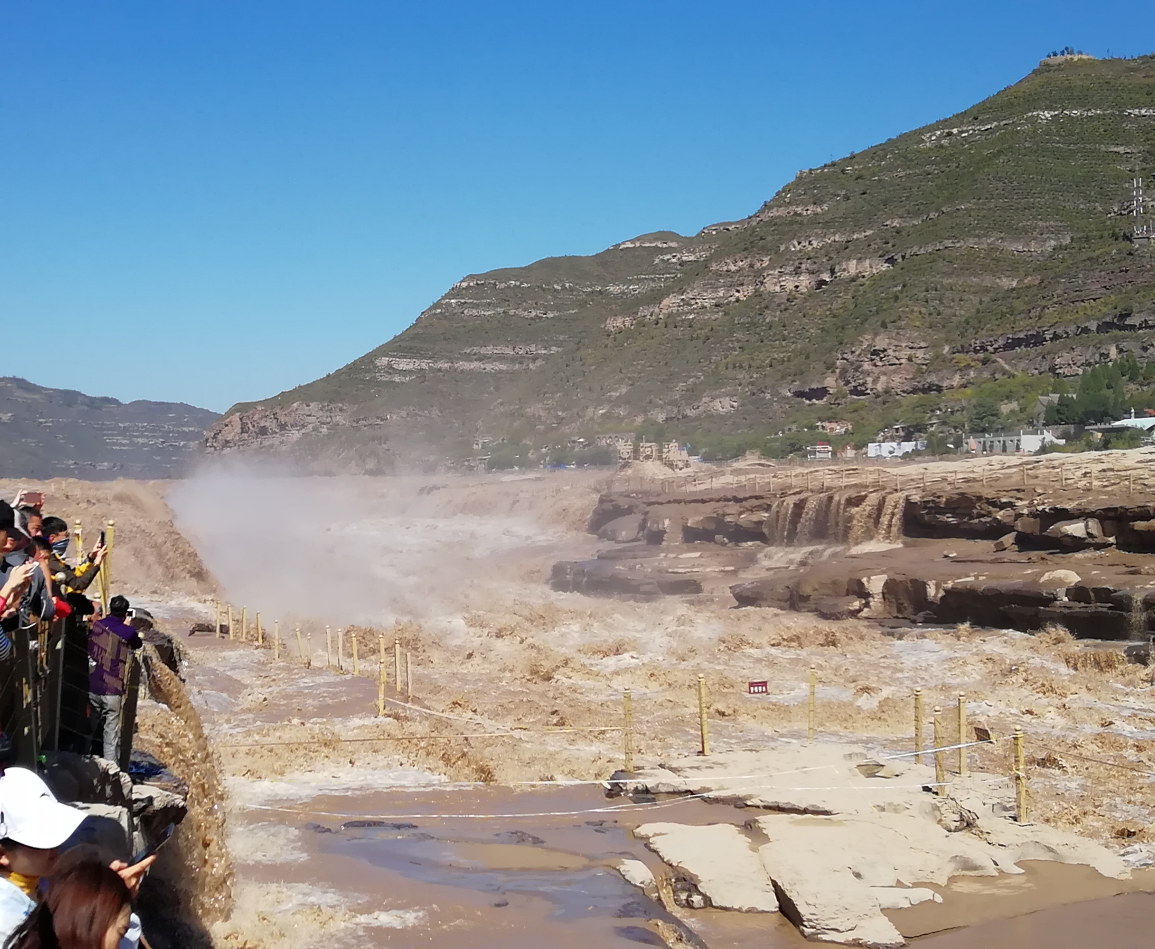 黄河的源头在哪？
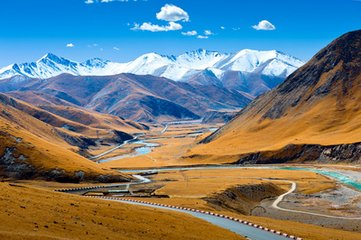 [Speaker Notes: 孔隆教育  http://mykonglong.taobao.com]
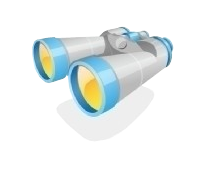 温度高：冰雪消融
温度低：河面结冰
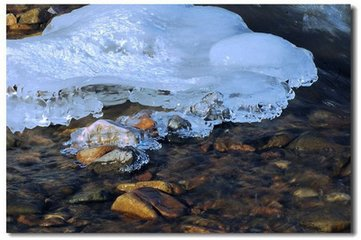 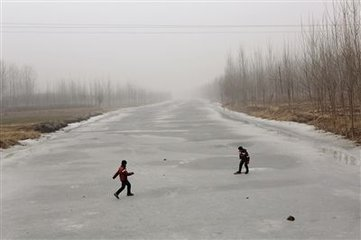 固
液
[Speaker Notes: 孔隆教育  http://mykonglong.taobao.com]
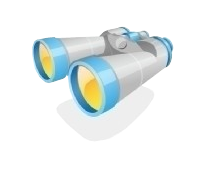 一、   熔化与凝固
1 熔化
固态
液态
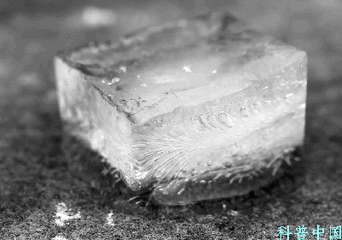 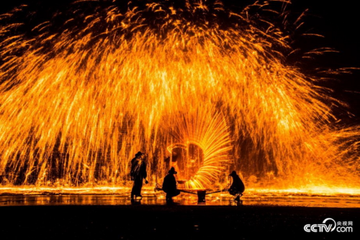 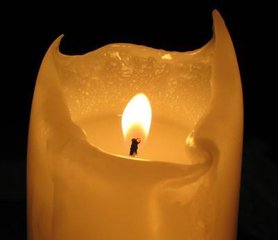 熔化：物质从固态变成液态的过程叫做熔化。
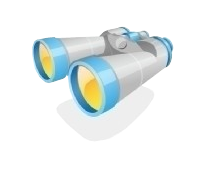 一、   熔化与凝固
2 凝固
固态
液态
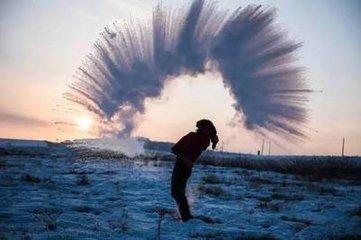 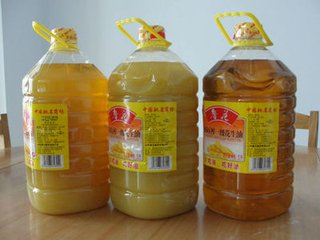 凝固：物质从液态变成固态的过程叫做凝固。
二、 熔化和凝固的特征
1 熔化的特征
探究冰、蜂蜡的熔化特点
活动
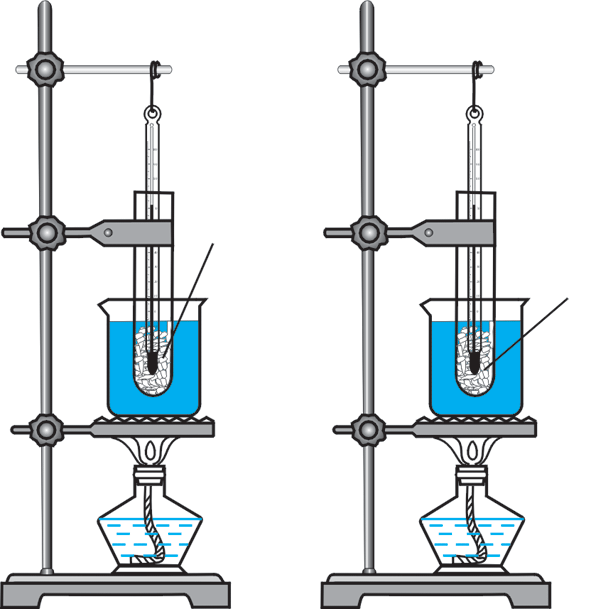 如图所示，分别在盛有碎冰和碎蜡的试管中各插入一支温度计，再将试管放在盛水的烧杯中。用酒精灯对烧杯缓慢加热，观察碎冰和碎蜡的变化情况及温度计示数的变化。
碎冰
碎蜡
温度/℃
5
0
-5
-10
0
2
4
6
8
10
12
14
时间/分
冰熔化的图象
冰熔化过程记录表
D
1、AB段：固体
2、B点：固体
3、BC段：固液共存
4、C点：液体
5、CD段：液体
C
B
A
温度/℃
55
50
45
40
0
2
4
6
8
10
12
14
时间/分
蜂蜡的熔化图像
蜂蜡熔化过程记录表
温度
温
度
时间
时间
冰熔化线
蜂蜡熔化曲线
二、 熔化和凝固的特征
冰和蜂蜡熔化曲线对比
二、 熔化和凝固的特征
冰和蜂蜡的熔化有什么相同和不同？
想一想
相同点：（1）从固态变成了液态
                （2）在熔化过程中都需要吸热
不同点：（1）冰熔化时，温度保持不变。
                    （有固定的熔化温度）
（2）蜂蜡熔化时，温度不断上升。
（没有固定的熔化温度）
二、 熔化和凝固的特征
2 晶体与非晶体
晶体 ：熔化过程有一定的熔化温度。
非晶体 ：熔化过程没有固定的熔化温度。
物理学中将晶体融化时的温度叫做熔点。
二、 熔化和凝固的特征
常见的晶体
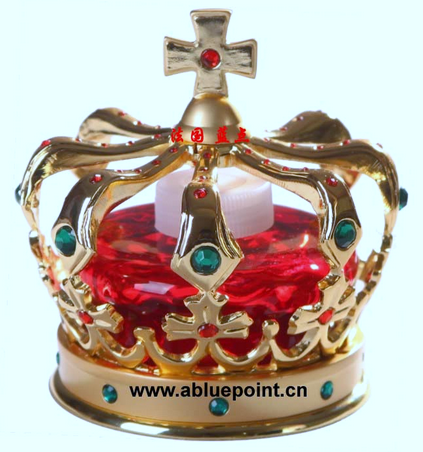 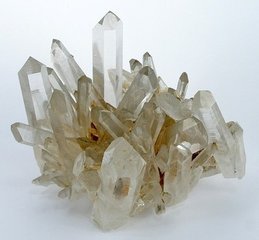 石英晶体
皇冠上的钻石、黄金
金属、钻石、冰、食盐、石墨、海波等都是晶体
二、 熔化和凝固的特征
常见的非晶体
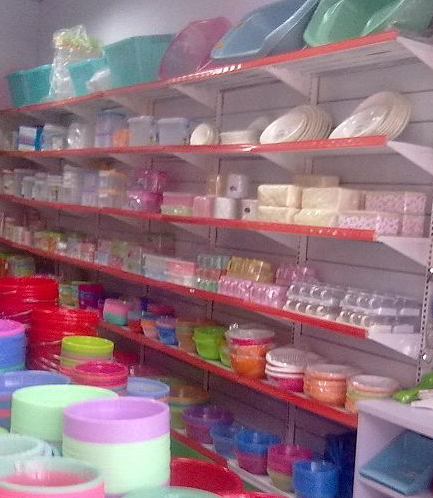 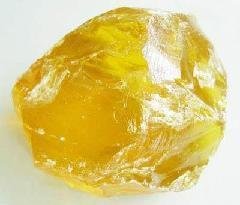 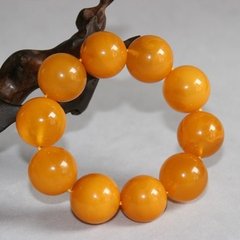 蜂蜡
塑料
松香
石蜡、塑料、玻璃、松香、沥青等都是非晶体
物质
熔点/℃
物质
熔点
物质
熔点
萘
80.5
金
1064
冰
0
钨
银
962
固态水银
-39
3410
纯铁
1535
铝
660
固态酒精
-117
各种钢
1300-1400
铅
327
固态氮
-210
各种铸铁
1200左右
锡
232
固态氧
-218
铜
1083
硫代硫酸钠
48
固态氢
-259
二、 熔化和凝固的特征
一些固体的熔点（在标准大气压下）
二、 熔化和凝固的特征
注意
1、不同的晶体熔点不同，熔点是晶体的一种特性。非晶体没有熔点。
2、凝固点：晶体有凝固点，同一晶体的凝固点与熔点相同。非晶体没有凝固点。
三、 熔化和凝固的应用
用冰袋给病人退热
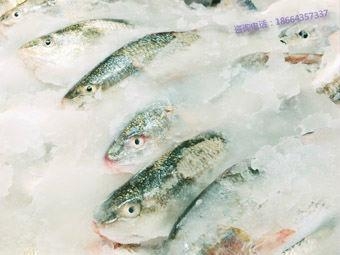 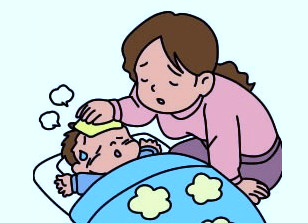 食品冷冻保鲜
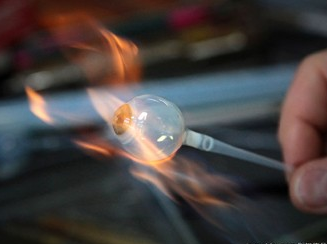 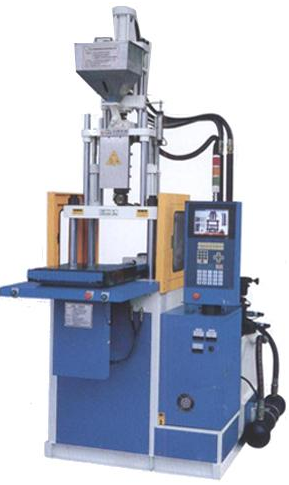 注塑机图析
玻璃的吹制
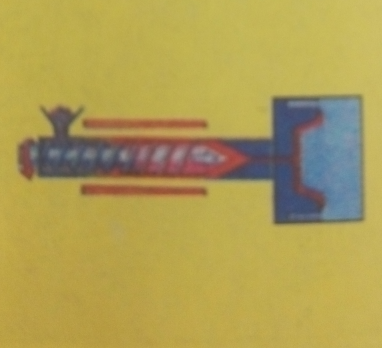 三、 熔化和凝固的应用
思考
熔化、凝固会不会对我们的生产和生活造成不利的影响？如何避免这些不利影响？
本课小结
本课小结
通过本节课，你学到了什么？
1、熔化：物质从固态变成液态的过程叫做熔化。
      凝固：物质从液态变成固态的过程叫做凝固。 
2、固体分为晶体和非晶体。
      晶体熔化和凝固时有熔点和凝固点。
      同一晶体的凝固点和熔点相同。
      不同的晶体熔点不同，熔点是晶体的一种特性。
      非晶体没有凝固点和熔点。
 3、熔化过程要吸热，凝固过程要放热。
随堂练习
随堂练习
1、在南极，气温常常达到零下40摄氏度，请问，在那里可以使用酒精温度计来测量气温吗？那么水银温度计呢？
2、有句话叫“下雪不冷，化雪冷”你是如何理解呢？
随堂练习
3、一杯冰，一部分已熔化，把它放在太阳下晒，在冰还没有全部熔化时，问这冰的温度为多少?若放在-10 oC的房间里，水没有全部结成冰呢？
(大于0  oC 、等于0 oC、小于0 oC)
随堂练习
温度
Ｃ
Ｂ
Ａ
O
时间
思考：
A点和B点的物质状态？AB段的物质状态？在熔化和凝固过程中是吸热还是放热？